HUMAN TRAFFICKING Presentation
Part 1: Understanding Human Trafficking
According to the federal legislation [Trafficking Victims Protection Act of 2000], human trafficking could be defined using:  
Commercial sex act induced by force, fraud, or coercion, or in which the person made to perform such act(s) has not attained 18 years of age; 
Recruitment, harboring, transportation, provision, or obtaining of a person for labor or services, by using force, fraud, coercion for the purpose of involuntary servitude, peonage, debt bondage, or slavery. (22 USC 7102(9))
Human trafficking could occur simultaneously with other crimes, including gang, drug, and property crimes, criminal operations and other violations of state, federal, and international law.
Who is a Victim?
Human trafficking victims could be men, women, transgender people, adults, minors, U.S. Citizens, legal permanent residents, or foreign nationals. 
Any person under the age of 18 who engages in commercial sex acts, regardless of the use of force, fraud, coercion, is a victim of human trafficking -- even if they consent to the commercial sex act. 
Vulnerability plays a significant role in who the victim ultimately is. With the United States, some of the most highly vulnerable populations include undocumented workers, runaway and homeless youths, individuals with substance abuse or addiction issues, and low-income individuals. 
However, individuals of all income and education levels can be trafficked. 
Factors that result in individuals becoming vulnerable are the desire to have a better life, lack of employment, unstable home, a disability, or the desire to escape physical and/or sexual abuse.
Who is a Trafficker?
Trafficking perpetrators can be foreign nationals or U.S. Citizens. They could also be family members, partners, acquaintances, or strangers to their victims. 
People assume that traffickers are males, but in the United States many cases have been identified where women were the traffickers. There are cases where traffickers are pimps, family members, peers, and intimate partners, gangs, and criminal networks, diplomats, business owners, labor brokers, farm owners, factories, and companies large and small. 
Many victims and traffickers share ethnic and cultural backgrounds. In these cases, traffickers are better able to understand, gain trust, ad ultimately exploit victims. Traffickers choose targets based on vulnerability, and they use recruitment or enticement tactics and methods of control that will work most effectively.
Discreet Yet Highly Profitable Industry
Human trafficking is a low risk, yet highly profitable industry for the trafficker. This industry is believed to be one of the fastest growing industries in the world. 
Fortunately, as people are becoming more aware and better trained to detect such crimes, the risk aspect is changing, as it is significantly riskier now.
A strong multidisciplinary task force that utilizes talents from all sectors can add to this momentum.
Resources 1: Understanding Human Trafficking
Human Trafficking vs Smuggling
Human Trafficking and Smuggling (2013):  This U.S. Immigration and Customs Enforcement fact sheet explains the differences between human trafficking and smuggling.
Hotlines
National Center for Missing & Exploited Children ® (NCMEC) Call Center operates 24 hours a day, 7 days a week. If you have information about a missing child or suspected child sexual exploitation, report it to 1–800–THE-LOST or http://www.cybertipline.com/.
Federal Bureau of Investigation (FBI) has offices around the world and can be contacted around the clock, every day of the year. On the Web site, see When to Contact the FBI for details on areas of responsibility. You may also submit a tip online to the FBI at https://tips.fbi.gov/, or call your local FBI office.
Equal Employment Opportunity Commission (EEOC) at 1–800–669–4000 from 7:00 a.m. to 8:00 p.m. (eastern) provides information about how workers, including trafficking victims, can file a charge of employment discrimination.
1.1: Forms of Human Trafficking
Although not a comprehensive list, each of the following forms of sex and labor trafficking can occur in any community in the United States under the conditions of force, fraud, or coercion. 
Typical locations where sex trafficking cases are found include beauty salons, massage parlors and spas, bus stations or truck stops, casinos, hotels/motels, private and residential group homes, restaurants, bars, cantinas, streets, and strip clubs. 
Many sex trafficking cases are facilitated through Internet-initiated transactions. Some examples of sex trafficking cases include:
Massage Parlors
Former Chicago Massage Parlor Operator Sentenced to Life in Prison for Human Trafficking of Four Women, 11-16-12
Escort Services
Federal Jury Convicts Anchorage Man in the First Sex Trafficking Trial in the District of Alaska, 2-6-08
Residential Brothels
U.S. Army Soldier Sentenced to Over 17 Years in Prison for Operating a Brothel From Millersville Apartment and for Drug Trafficking, 4-29-10
Street Prostitution
Milwaukee Man Pleads Guilty to Sex Trafficking Offenses, 6-11-14
Child Sex Tourism
Man Pleads Guilty to International Child Sex Tourism, 2-2-2010
Resources 1.1: Forms of Human Trafficking
Bars and Cantinas
14 Charged With Running International Sex Trafficking Ring, 10-11-13 
Construction Work
Federal Agency Says 48 Thai Welders Forced to Work Without Pay in Squalid Conditions, 12-8-06 
Custodial Work (hotels, schools, public and private buildings)
Five Brothers Charged in Human Trafficking Scheme that Smuggled Young Ukrainian Migrants to Work as Cleaning Crews, 6-30-10 
Elder Care
California Couple Pleads Guilty in Alien Smuggling Scheme in Which Some Were Forced to Work at Elder Care Homes, 3-24-09 
Escort Services 
Peruvian Woman Convicted of Running Sex Trafficking Venture, 11-19-13 
Salons
Togolese Woman Sentenced to 27 Years in Prison for Forced Labor of Young West African Women in Hair Braiding Salons in Newark and East Orange, New Jersey, 9-20-10
1.2 Recognizing the Crime
One of the key misperceptions in identifying human trafficking is that movement is a required element of human trafficking. In fact, human trafficking often occurs without the victim crossing any state lines or the border of a country, or even their hometown.
Indicators of human trafficking: 
A person whose movement and activities appear to be closely controlled or monitored by another.
A person who works excessive hours but receives little or no pay. This person may be told that payment is on its way or that their pay is being used for expenses, like housing or food.
A person who works excessive hours and is fearful of discussing working conditions or is unaware that unsafe conditions are unlawful.
A person who has little or no idea where they are geographically located and is always transported to and from the worksite.
A person who is fearful of discussing their relationship to a person who appears to have physical control over them.
Other Crimes That May Involve Human Trafficking
Law enforcement responding to or investigating other crimes may encounter human trafficking. Some of those include the following:
Adult and child pornography
Arms trafficking 
Crime street gang activities 
Domestic violence
Drug trafficking 
Immigration violations and visa fraud 
Incest
Kidnapping 
Money laundering 
Organized crime 
Prostitution 
Sexual assault
1.3: Victim-Centered Approach
A victim-centered approach seeks to minimize re-traumatization associated with the criminal justice process by providing the support of victim advocates and service providers, empowering survivors as engaged participants in the process, and providing survivors an opportunity to play a role in seeing their traffickers brought to justice.
This approach is defined as the systematic focus on the needs and concerns of a victim to ensure the compassionate and sensitive delivery of services in a nonjudgmental manner.
In a victim-centered approach, the victim’s wishes, safety, and well-being take priority in all matters and procedures. 
Victim service providers bring a diversity of specialized service skills, social resources, cultural competence, and ideally, a trauma-informed perspective. They are able to assess survivor needs and provide critical support to survivors. These skills are imperative to building rapport and trust with survivors, meeting their needs, and assisting the survivor in creating safety and security in their lives. 
A comprehensive effort should include organizations with expertise in reaching targeted populations in culturally sensitive and linguistically correct ways, as well as those with expertise in trauma, emotional bonding, climate of fear, and other circumstances.
1.4: Human Trafficking Laws
Human trafficking often involves severe violence directed at its victims and is connected to a host of other crimes, including gang activity, drug operations, property crimes, organized criminal operations, and other violations of state, federal, and international law.
The TVPA defines different types of trafficking as:• Commercial Sex Act: Any sex act on account of which anything of value (money, drugs, shelter, food, clothes, etc.) is given to or received by any person.• Slavery: A form of exploitation where people are legally considered personal property. • Involuntary Servitude: A scheme, plan or pattern that causes a person to believe that if they do not enter into or continue a labor obligation or situation, they will suffer serious harm, abuse, or other negative consequences. • Peonage: Peonage is involuntary servitude based upon a real or alleged indebtedness.• Debt Bondage: Similar to peonage, debt bondage involves a debt that seemingly can never be paid off, forcing the victim into exploitative labor indefinitely.
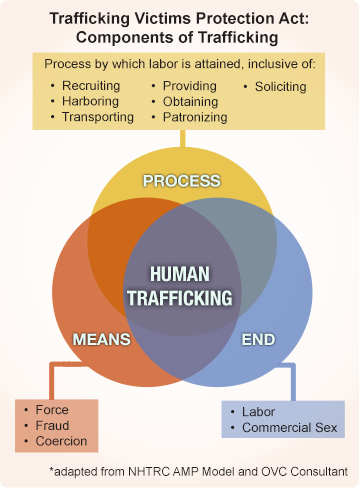 State Laws
Each state has its own trafficking statutes. There may be subtle or large differences between state and federal laws, but they help victims of trafficking receive services from multiple providers and help law enforcement address these crimes at different levels.
Many states have passed laws as part of their state code and/or amended their state constitutions to provide rights for victims of crimes. The states that have amended their constitutions have tried to ensure that 1) crime victims’ rights are protected in the same way that defendants’ rights are protected, 2) crime victims’ rights are a permanent part of the criminal justice system, and 3) courts have the power to enforce crime victims’ rights if they are violated.
Traffickers can be sued, have claims brought against them, be charged, and be prosecuted under both state and federal law. Typically, only state claims and charges are brought in state courts and federal criminal charges are only brought in federal courts; but both federal and state civil claims can be brought in federal courts.
Local and federal task force partners should work together to make decisions on how to conduct investigations jointly and how to coordinate investigations and legal action.
Other Federal Laws
Traffickers often commit other crimes as part of trafficking, such as work violations and physical assault, or victims may experience these crimes simultaneously. 
The following groups of laws often intersect with human trafficking crimes.
Federal Labor Exploitation Laws: The Fair Labor Standards Act, first passed in 1938, is a federal civil labor law that applies to the entire United States. It includes the Equal Pay Act and also ensures overtime pay, a minimum wage, and child labor protection.
Federal Sexual Exploitation and Sexual Tourism Laws: The Mann Act of 1910 makes it a felony to knowingly transport “an individual who has not attained the age of 18 years in interstate or foreign commerce, or in any Territory or Possession of the United States, with intent that such individual engage in prostitution, or in any sexual activity for which any person can be charged with a criminal offense.”
International Law
Human trafficking has gained attention in the legal community and the term is used interchangeably with the legal concepts of slavery and “slave-like” practices, including peonage, involuntary servitude, bonded labor, and forced labor.
In December 2000, the United Nations General Assembly approved the Protocol to Prevent, Suppress, and Punish Trafficking Persons, known as the U.N. TIP Protocol or “Palermo Protocol”. The TVPA has parallels to the international standard, so the U.S. is able to collaborate with other nations to combat human trafficking on a global level.
International law may be relevant to the criminal cases of foreign national trafficking survivors because a trafficking crime can occur in more than one country and the recruiters and traffickers can also send their victims to other countries for commercial gain.
Resources 1.4: Human Trafficking Laws
Human Trafficking Laws 
Crime Victims' Rights Act of 2004 (18 U.S.C. § 3771)  The CVRA of 2004 was enacted to ensure that crime victims are notified of their rights (notice of court proceedings, right to be present and to be heard at pubic, proceedings, right to restitution, etc.).
Victims' Rights Clarification Act of 1997 (18 U.S.C. § 3510) This amendment to Title 18, U.S.C. gives further assurance to the right of victims of crime to attend the trials of those accused of the crime.
International Laws 
Protocol to Prevent, Suppress and Punish Trafficking in Persons, Especially Women and Children, Supplementing the U.N. Convention Against Transnational Organized Crime (2000), G.A. Res. 55/25, Annex II, U.N. Doc. A/Res/55/25 (Nov. 15, 2000)  The United Nation’s Protocol to Prevent, Suppress, and Punish Trafficking in Persons, Especially Women and Children is the first legally binding, global instrument with an agreed definition on trafficking in persons.
Part 1 Summary
This section discusses the current understanding of the term human trafficking. 
The definition of who is a victim in the human trafficking business is considered. 
The definition of who is considered a trafficker was highlighted. 
Human trafficking is a very discreet and undercover industry, which is very profitable. 
However, with growing awareness, the risk factor associated with human trafficking is decreasing and it is now becoming riskier and more dangerous.
Part 2: Forming A Task Force
It is a challenge for any agency or organization to respond comprehensively to the problem of human trafficking. Traffickers range from opportunistic individuals to sophisticated criminal organizations. Therefore, response to human trafficking would be possible through coordinated, multidisciplinary and collaborative problem-solving efforts. 
The power of a successful anti-human trafficking collaborative effort can transform the limitations of a singular agency or organization into a strong, strategic multidisciplinary team with substantially improved capacity to impact the problem. 
The major purpose of a task force is to create a coordinated and consistent response to trafficking.
Forming A Task Force
The task force must plan and develop coordinated responses to the victims and to the criminal justice process, responses that may be outside of traditional law enforcement task force protocols or victim service programs. 
Although challenging, it is imperative to think outside the box when developing such a response, always with an eye toward victim-centeredness and effective progress toward prosecution. 
Needs of Victims of human trafficking may include, but are not limited to: 
Child-specific (dependent) assistance
Civil legal award
Clothing
Disability assistance 
Education/GED Classes
Family contact 
Food
Housing
Job preparation and placement 
Transportation
Forming A Task Force
Needs of the criminal justice process include: 
Appropriate authority 
Collaboration and Cooperation 
Cross-jurisdictional cooperation 
Effective equipment and Effective laws
Evidence 
Expert witnesses
Informed judiciary 
Useful international laws 
Suspect identification 
Understanding of victim-centered investigations
Victim identification
Victim support services
Witness support for nonvictims
Forming A Task Force
Attempts to respond to these needs through uncoordinated and unrelated responses of individual agencies and organizations are met with frustration, inefficiency, increased suffering to the victim, and freedom for the perpetrator. 
Responding to the victims and conducting the criminal investigation are not mutually exclusive. Effective task force collaboration anticipates these needs and becomes a unified resource for local anti-trafficking efforts. 
To end this, task forces should be transparent about what services and populations they are able to serve. 
Several states create task forces through legislation. This could be checked out on: Polaris Project’s State Ratings Map.  
States with legislatively mandated task forces often prescribe the membership, duties, and other characteristics in the law enacting the task force.
Collaboration is Essential
Task forces that work through initial or longstanding collaboration challenges find it difficult but worthwhile endeavor. Everyone wants to make a greater impact on the problem. Task forces with effective collaboration find partners to be the greatest strength in fighting this crime and supporting its victims, and a valued resource rather than an impediment.
Resources 2: Forming A Task Force
Task Force Planning 
City of Houston Human Trafficking Strategic Plan Strategic plan provides an example of how Houston aims to effectively combat and end human trafficking within the city.
Strategic Planning Toolkit Developed by the Office for Victims of Crime Training and Technical Assistance Center (OVC TTAC), this guide provides direction for victim service organizations at the state and local level looking to assess future organizational direction.
Wisconsin Human Trafficking Protocol and Resource Manual (2011) This is a manual assisting Wisconsin-based service providers in addressing human trafficking. It includes useful information about working with victims, the ways in which victims may come into contact with different local and state systems, and procedural ideas for response.
2.1: Advantages of a Task Force
The advantages of a task force include: 
Opportunities to develop collaborative relationships: Task forces create an environment where agencies involved in local anti-trafficking efforts, or seeking to become involved, can learn the roles and capacities of the other agencies. 
Leveraging resources: No single organization has the capacity or ability to handle all aspects of responding to human trafficking. Each organization has abilities and limitations. While a local law enforcement agency has immediate response capabilities, it may lack investigative resources that require coordination with federal law enforcement agencies.
Greater agency buy-in or support of anti-trafficking efforts: Task force partners can leverage their success to gain greater agency buy-in or support of anti-trafficking efforts. Successful task force collaboration can also assist both victim service providers and law enforcement in the application and obtaining of grants.
Joint training opportunities: Task force members can also assist each other when conducting training on human trafficking for both professionals and the public. Working together, task force partners can model how they respond to trafficking and can promote all the partners' capabilities in a coordinated response.
2.2: Purpose & Focus
A multidisciplinary anti-human trafficking task force is intended to support and encourage a collaborative effort among local and federal law enforcement, prosecutors, and victim service providers to work together to provide comprehensive services in order to discover and respond effectively to human trafficking.
In a broad context, task force efforts should pursue: 
Identification of victims of trafficking and effective delivery of comprehensive services.
Identification of offenders through reactive and proactive investigations and prosecutions at both the local and federal levels when appropriate.
Training law enforcement and victim service personnel.
Raising awareness of both human trafficking and the response efforts within the community served by the task force.
A task force should have a mission, a clearly defined purpose, goals, and objectives. Once these elements are articulated and established, the task force has the guidance it needs to determine the best partnerships to meet the commitments incorporated in those statements.
2.3: Assessing the Problem
Task forces should conduct an assessment in order to discover if activity within vulnerable populations or behaviors and practices within suspect locales, establishments, criminal groups, or individuals is indicative of human trafficking.
Even though all 50 states now have their own laws regarding human trafficking, state laws may differ from the federal definition of human trafficking, and it can take several years for these laws to become routinely enforced. As a result, trafficking investigations and prosecutions at the state level may be delayed; therefore, law enforcement arrest data may not reflect current or significant levels of trafficking.
The lack of arrests should never be construed as evidence that human trafficking is not occurring in a jurisdiction. It is important for the task force to understand all the legal tools that could be employed in the fight against human trafficking.
Resources 2.3: Assessing the Problem
Evaluation & Assessment Tools 
Guide To Protecting Human Subjects (2010)  Part of OVC’s Technical Assistance Guide Series, this guide provides basic information about the federal regulations that protect the privacy and confidentiality of persons involved in research (i.e., human subjects) and explains how they pertain to your needs assessment or program evaluation.
The National Fusion Center Association These centers analyze information and identify trends to share timely intelligence with federal, state, and local law enforcement, including the Department of Homeland Security, which then further shares this information with other members of the intelligence community.
Needs Assessment Guides
Creating a Human Trafficking Strategic Plan to Protect and Heal Native Children and YouthThis fillable worksheet, from the National Council of Juvenile and Family Courts, walks through several questions that assess the needs and abilities of a community to address child victims of human trafficking in the Native American community.
2.4: Gaining Support for a Task Force
Gaining leadership support should be a goal of the frontline personnel who serve victims or investigate cases of human trafficking.
Experience shows that the early success of a task force is usually a result of the passion and commitment of a small group of individuals, from both the law enforcement and victim service sectors. These individuals commit to work together to identify victims and incidents of trafficking, often with varying levels of interest or commitment from the organization's leadership. 
With successful outcomes—in serving victims, investigating cases, and creating broader and stronger collaborative partnerships—the interest of the organizational leadership will likely increase.
Most commonly, the support for the task force will come from the following offices: 
Chiefs of police or sheriffs
Child welfare and child protection agencies 
Immigrant advocacy and service organizations
State attorneys general and district prosecutors’ office
Local U.S. Attorney’s Offices (USAO)
Gaining Wider Public Support
An additional source of support for the creation of a task force is the wider community. The public’s interest in human trafficking—and the response to trafficking—led to the creation of a sector of organizations that advocate for victims, and work to mobilize a response to human trafficking, but often are not involved in providing direct services to victims.
These organizations, which may operate on a local, national, or global level, may have tremendous social capital that can be helpful in the creation, sustainment, or growth of a task force’s capacities. 
While some may provide victim services (or fund agencies that provide services), their focus is on mobilizing action against human trafficking and advocating for victims, survivors, and policy changes in support of anti-trafficking activities.
2.5: Task Force Models
Task force development usually begins with a small team building on a vision for a successful collaborative effort in combating the problem.
Each task force is uniquely structured to meet local needs and accommodate local dynamics.
With any model outlined below, members share the initial responsibilities to: 
Research and analyze the feasibility of forming a task force. 
Develop the framework for task force structure, operations, roles, and membership. 
Serve as champions and advocates for the formation of the task force. 
Seek out funding and other support for task force operations. 
Ensure that clear, reasonable, and achievable initial goals are set. 
Select a task force leader. 
Meet regularly to steer task force development. 
Plan and coordinate the initial training sessions.
The Single Leader Model
In the “single leader” model, the leader could be a federal or local law enforcement agency, federal or state prosecutor, or victim service provider.
A single leader model may develop as a reflection of capacity or leadership skills or as a result of a grant for the operation of that task force. 
Oftentimes, leadership responsibilities rest on an individual law enforcement officer, typically a detective or investigator who is responsible for both conducting investigations and leading the task force, a situation that makes it difficult to find time to accomplish both objectives.
In this model, some task forces note that the administrative duties of running the task force, in addition to task force management and other work duties, can be very challenging considering already busy schedules.
Furthermore, in this model, task forces often assign or hire part-time or full-time project managers to support information sharing, schedule trainings, convene meetings and provide meeting minutes, and manage the grant.
The Intelligence Task Force Model
The “intelligence” task force model is a more traditional law enforcement-only structure. Using this model, task forces include only the investigative and prosecutorial functions. 
The task force leader calls upon a service provider whenever it has a case that requires services for victims, but the identity of the task force remains inside the local law enforcement agency. Task forces using this model are typically seen as the primary coordination mechanism for investigations, but not as useful for coordinating services for victims.
In lieu of attending task force meetings, service providers generally establish their own coalition or consortium meetings to coordinate services and discuss issues that are pertinent to service provision, outreach, and training. This model is not as effective in building partnerships and trust between law enforcement and service providers; however, it has advantages of more focused meetings and fewer risks of case or client confidentiality breaches.
The Core Team Model
The "core" team model is a common task force structure in which, typically, law enforcement, service providers, and a prosecutor comprise the central or core team that guides other members.
Members of the core team should assess results, stay aligned with the mission, and have the authority to commit the organization and themselves to a long-term relationship with the task force. A reasonable size for a core team is generally five to seven participants.
Depending on the mission and purpose of the task force, the core team may include representatives from the following professions: 
State or federal court systems
Defense attorneys
Local, regional, or state law enforcement 
Prosecutors 
Federal law enforcement
Part 2 Summary
The importance of a task force was discussed. 
Response to human trafficking is most effective, coordinated, and efficient through multidisciplinary and collaborative problem-solving efforts. 
Needs of victims of human trafficking, such as Housing, Food, Transportation, and Clothing were highlighted. 
Effective task force collaboration anticipates these needs and becomes a unified resource for local anti-trafficking efforts. 
Task forces should be transparent about what services and populations they are able to serve. 
Task forces that work through initial or longstanding collaboration challenges find it is a difficult but worthwhile endeavor.
Part 3: Operating A Task Force
The operations of an anti-human trafficking task force demand effective leadership and a unified commitment to the mission and the team. The formation of such a task force is a pursuit of justice, justice for the victim through an attempt at restoration of freedom and well-being, and justice for society through a successful prosecution of perpetrators. 
Strategies to establish a task force include: 
Membership and management 
Information sharing 
Task force activities
3.1: Task Force Membership & Management
Membership recruitment and expansion efforts should look at what capacities and resources are necessary on order to be successful with the mission and core purpose of the task force. 
Members of any task force should possess the following characteristics: 
Visionary and practical skills: Have the capacity to plan for a goal and implement reasonable steps to achieve it. 
Decision making authority: Possess the authority of the agency or organization to make reasonable commitments. 
Organizational development skills: Have the capacity to form a new collaboration that fosters nontraditional relationships, bring diverse perceptions of human trafficking, use a variety of skills, and draw on varying disciplines. 
Resourcefulness: Tap into human and other valuable resources. 
Commitment: The most important credential of members of the task force is a commitment to developing an effective community response to human trafficking.
Task Force Operational Protocol
A task force operations protocol is an essential tool to guide a collaborative response to human trafficking. 
Discussing and agreeing on protocols prior to a case or at a time other than when a crisis arises will assist in smooth progression of a case while maintaining positive relationships among task force partners. 
Some common questions that require attention prior to a case breaking are: 
Which law enforcement agency should I call when a victim is ready to talk? Does it depend on the type of trafficking, citizenship status of the victim or trafficker, number of potential victims, where the crime took place, or other factors?
Which victim service provider should law enforcement refer a possible victim to? When and how?
Where foes a potential victim stay after he or she is rescued by law enforcement? How does that differ depending on the age or gender of the victim?
Resources 3.1: Task Force Membership & Management
Task Force Members
Combating Human Trafficking (2011) This webinar provides an overview of how the Department of Labor Wage and Hour Division combats human trafficking through investigations and awareness. The webinar also covers creative partnerships with law enforcement, prosecutors, and consulates to address the needs of human trafficking victims. 
Sample Law Enforcement Protocols 
NENA Protocol for Handling 911 Calls Regarding Trafficking (2009) This resource, developed by the National Emergency Number Association (NENA), details a model protocol on 911 call taker response to human trafficking.
Protocol Development 
Developing a Protocol Using the CARE Model (PDF 32KB) Developed by Chief Nicholas Sensley, the CARE model includes a boilerplate checklist in the formulation of a protocol for a multidisciplinary task force response to human trafficking. It is both a methodology and a guide for the development of effective services and investigations and for collaboration through a victim-centered approach
3.2: Information Sharing
Participation in a multidisciplinary task force does not mandate open and indiscriminate communication about investigations, suspects, victims, witnesses, tactical operations, or other sensitive information. 
While sharing too much information can compromise victims and witnesses, agencies and organizations, cases, and operations, and individual members, a failure to create a safe and effective information-sharing network is counterproductive to the formation of a task force. 
Efforts to keep the group informed and gather and share information within the group is a core function of the task force. Common questions to address when clarifying expectations and information sharing may include: 
What type of lead time might a victim service provider expect prior to a raid being conducted?
Is a victim service provider expected to contact a victim service provider each time a potential victim is referred for screening? Is law enforcement expected to contact a victim service provider each time a potential victim is interviewed? 
What information might a victim service provider need from law enforcement to prepare adequately prior to law enforcement action?
Resources 3.2: Information Sharing
Confidentiality 
Caseworker Privilege Fact Sheet: The Benefits and Limitations to Human Trafficking Victim- Caseworker Privilege (PDF 62KB) Developed by the Coalition to Abolish Slavery & Trafficking (CAST), this resource details what information is protected by caseworker privilege and what is not, while answering several frequently asked questions and providing best practices.
Mandated Reporting 
Mandatory Reporters of Child Abuse and Neglect (2014) This resource provides information about mandatory child abuse reporting and specific laws in your state.
Reporting Requirements: Provisions and Citations in Adult Protective Services Laws, By State This chart from the American Bar Association outlines information about mandatory reporting of abuse of older adults.
Laws in Your State: Mandatory Reporting Elders and Disabled This chart summarizes mandatory reporters by state for elders and those with a disability.
3.3: Other Task Force Activities
Though human trafficking task forces focus on identifying human trafficking, serving victims, and investigating and building cases, task forces often engage in other activities as well, such as outreach, awareness, and state advocacy. 
Increased public awareness of the existence of human trafficking within communities often generates the interest and the benevolence of nontraditional supporters of law enforcement and service provider partnerships. 
The primary goals of outreach and awareness raising should be to increase victim identification, identify new resources, and generate political will and support for the issue. 
Within many communities, there are networks, coalitions, and groups that can be approached to share information, create new partnerships, and identify resources, skills, and good practices for enhancing a community response to human trafficking.
Between traditional, grassroots, in-person outreach and online and social media marketing, there are limitless possibilities and combinations of techniques one can use toward outreach and awareness for the task force. It is important to select outreach and awareness strategies that align with the mission, vision, goals, and target audience.
Web Presence
Nowadays it is very common to see innovative uses of the internet and social media to promote a task force. 
The first step to building an online presence is to create a task force Web Site. Creative use of a task force Web site can range from being a source of information to offering a reporting mechanism for members of the community who are suspicious of certain activities they observe but are hesitant to contact authorities. 
Creating a diagram of how your task force works, and the scope of the work will also help your audience understand the role you play in the community. 
An easy way to establish a Web site is to develop a blog using a service such as WordPress or Blogger. These services allow you to set up a free Web site and include easy-to-use publishing software. Social media sites, such as Facebook, LinkedIn, or Twitter, also offer free and easy-to-use accounts that cab assist task forces to publicize and disseminate information to a wide audience. 
Use hashtags – for example, #human trafficking or #city – so that your posts and tweets are picked up by search engines and others who follow social media on these topics.
Web Presence Cont.
Link to other resources on your Web site such as Crimereports or MyNeighborhoodUpdate. You can embed a city or state-based version of crime reports on your own Web site to share with your target audiences. 
Alternatively, if you would like to create one of your own, you can easily use Google Maps or Ushahidi, which are free mapping platforms that allow you to categorize and visualize data. 
If one of the key goals of your task force web site is to be a source of information, you can also consider creating an e-mail or text message (SMS)-based listserv. 
An e-mail listserv can be set up easily through Google Groups, and sign-ups can be taken via your Web site. For a text message-based listserv, you can use online gateways such as Clickatell, Twilio, or FrontlineSMS to send and receive blast messages at minimal cost.
Resources 3.3: Other Task Force Activities
Outreach Tools 
The Prostitution of Children in America: A Guide for Parents and Guardians This simple fact sheet, from the National Center for Missing and Exploited Children, is targeted to parents to raise awareness of potential indicators and warning signs of sex trafficking.
Human Trafficking in America’s Schools (Jan. 2015) is a guidebook released by the U.S. Department of Education and includes trafficking indicators and a sample school protocol.
DHS Blue Campaign Resource Library The Blue Campaign provides information on training and outreach, how traffickers operate, and victim assistance to help keep the public informed. The resource catalog includes general awareness trainings, indicator cards, posters in various languages, fact sheets, and more.
Part 3 Summary
This section presents strategies to establish a task force, including membership and management, information sharing, task force activities, and how to address common challenges.
Task force memberships discusses the types of partnerships and members that are required to run a successful task force and how to outline roles and expectations, create committees, and develop protocols that will help leaders manage and set guidelines to run the task force.
Information sharing mentions that finding a balance with information sharing and gathering can be a matter of contention among task force members.
Though human trafficking task forces focus on identifying human trafficking, serving victims, and investigating and building cases, task forces often engage in other activities as well, such as outreach, awareness, and state advocacy.
Part 4: Supporting Victims
Creating conditions of trust and respect will help victims reclaim their lives and move toward self-sufficiency and independence. 
All victims deserve to feel safe and supported, and when quality care, compassionate responses, and essential services are provided, not only will they recover from their victimization, but they are usually more capable and willing to present strong evidence and testimony in the prosecution of perpetrators, thereby helping to accomplish important justice and restitution goals. 
In terms of supporting victims in the task force setting, it is important to strike a carefully measured balance in the relationship between the service provider and the victim in the interest of investigating the crime. 
There should not be an opportunity for the victim to perceive or conclude that the service is being provided only in the interest of investigatory needs.
Key Characteristics of a Skilled Provider Working With Trauma Survivors
Understands that certain survivor behaviors are a response to trauma.
Is knowledgeable regarding the mental health [and substance abuse] effects of violence and in particular, sexual violence. 
Is skilled and knowledgeable regarding trauma and trauma treatment. 
Is able to provide culturally competent services and seeks supervision regarding cultural issues.
Is responsive to emergency mental health issues of clients.
Resources 4: Supporting Victims
Your Money, Your Goals: A financial empowerment toolkit for workers This toolkit enables service providers to assist clients with budget assessment and the development of budget plans and goals.
Domestic & Sexual Violence Advocate Handbook on Human Trafficking (2004) This handbook is designed for domestic violence and sexual violence advocates. Developed by the Florida Coalition Against Domestic Violence, it provides basic information on human trafficking and how to identify and assist a person who is trafficked.
HHS Toolkits for Social Service Providers Published by the U.S. Department of Health and Human Services Administration for Children and Families, these toolkits provide background information and guidance for social service providers to identify and communicate with victims of human trafficking.
Creating and Sustaining a Local Response to Human Trafficking: Compendium of Promising Practices (2012) This report provides a review of promising practices from HHS Rescue and Restore grantees on partnerships, training, and program implementation.
4.1: Using a Trauma-Informed Approach
A trauma-informed approach begins with understanding the physical, social, and emotional impact of trauma on the individual, as well as on the professionals who help them. This includes victim centered practices. 
It incorporates three elements: 
Realizing the prevalence of trauma. 
Recognizing how trauma affects all individuals involved with the program, organization, or system, including its own workforce. 
Responding by putting this knowledge into practice.
Using a trauma-informed approach also helps produce better case results for law enforcement. 
For example, it leads to more effective interviews of victims and witnesses; it maximizes the chances of cooperation with law enforcement, and it helps structure the search for evidence to present a trauma-informed story in court.
Triggering Re-traumatization
Both the criminal justice and victim services system can inadvertently retraumatize. Key triggers to re-traumatization include: 
Feeling a lack of control
Experiencing unexpected change 
Feeling threatened or attacked 
Feeling vulnerable or frightened 
Feeling shame
Placing victims in a detention facility rather than a shelter, shelter night beds and nightly curfews, and last-minute court date changes are typical aspects of a victim’s life when cooperating with a task force investigation. 
Taking active and often public steps necessary to cooperate in a law enforcement investigation, including interviewing with law enforcement and prosecutors’ numerous times, testifying in court, and appearing at sentencing can retraumatize the victim. 
It is helpful to consider the effect of trauma when a victim exhibits behavior that may seem unusual, inconsistent, or even aggressive to assist the victim in feeling more in control, less shamed, or less frightened.
Tips for Building and Utilizing a Trauma-Informed Lens in Your Task Force
Review agency policies and procedures to identify and remove any that are potentially unsafe and harmful to trafficking victims with histories of trauma. 
Provide education and training of staff, including those working directly with trafficking victims as well as other providers in relevant systems of care. 
Screen for trauma in multiple settings.
Ensure safety and meet basic service needs.
Build long-term, sustaining relationships and provide opportunities for regaining valued social roles. 
Provide access to trauma-specific treatment services. 
Make peer models and supports available.
Resources 4.1: Using a Trauma-Informed Approach
SAMHSA's Concept of Trauma and Guidance for a Trauma-Informed Approach: This paper provides guidance on developing a trauma-informed approach within justice systems.
Utilizing Trauma-Informed Approaches to Trafficking-Related Work Project REACH developed this useful chart with tips on how to understand victim behavior, case scenarios, and how to utilize trauma-informed approaches.
Systemic Self-Regulation: A Framework for Trauma-Informed Services in Residential Juvenile Justice Programs (2013) Most youth detained in juvenile justice facilities have extensive histories of exposure to psychological trauma. This resource provides an overview of the barriers to successful provision of mental health services for youths in juvenile justice facilities, including those involving youth, parents, and juvenile justice residential facility staff and administrators.
4.2: Victim Service Provider Intake & Needs Assessment
Service providers convey pertinent information to victims so that they can make informed choices about services they wish to obtain, working with law enforcement, legal and immigration remedies, and other options. Victim-centered approaches focus on empowerment and choice rather than coercion and dependency.
Victim service providers may first come into contact with a victim of trafficking through a variety of different means, which may include the relationships they have built with the community or through law enforcement.
Conducting a Needs Assessment
A thorough assessment of needs takes place over several meetings, allowing the victim to identify and prioritize her/his needs.
Emergency needs should be attended to first, ensuring physical safety until the next meeting with the service provider. A thorough needs assessment involves information gathering on the current status and emergency, and short-term and long-term needs for—
Shelter/housing 
Culturally appropriate food 
Seasonally appropriate clothing and shoes
Language needs
Immigration, criminal, and/or civil legal support
Court accompaniment and advocacy 
Transportation support 
Medical care
Public benefits
Crime victim compensation
Timeline for Service Delivery
Upon notification of potential client
Notify the interpreting department of language needs
Notify the immigration attorney
Identify possible safe housing options
First 24 hours 
Safe Housing 
Food
Adequate clothing
Emergency medical needs
Family concerns
Contact legal department to inform and arrange for initial appointment
Open a hard file and electronic file
Within 72 hours
Complete general intake/assessment form
Lethality assessment 
Enroll in ESL classes
Client attends legal appointment 
Contact law enforcement to determine status of continued presence paperwork
Within the first week
Grocery store orientation
Public transport orientation 
Neighborhood orientation 
Identify supports
Begin to develop service plans
Present client at case conference
Resources 4.2: Victim Service Provider Intake and Needs Assessment
Illinois Department of Children & Family Services Policy Guide The Child Protective Services’ intake and investigation requirements involving allegation of human trafficking of children.
Caseworker Privilege Fact Sheet: The Benefits and Limitations to Human Trafficking Victim- Caseworker Privilege (PDF 62KB) Developed by the Coalition to Abolish Slavery & Trafficking (CAST), this resource details what information is protected by caseworker privilege in California and what is not, while answering several frequently asked questions and providing best practices.
Safety Planning and Prevention This tool, from the National Human Trafficking Resource Center, provides a list of potential considerations in safety planning for victims of trafficking, including preventative safety planning related to employment.
4.3: The Vital Role of Case Management & Service Planning
Case management is the central component in the provision of comprehensive victim-centered services to trafficking victims.
The case manager performs multiple roles as point person, victim advocate, and facilitator of communication in order to help the victim navigate complex criminal justice and social service systems. Providers should create a case management plan and review it verbally at each meeting with a client.
The effectiveness of case management depends on a case manager's ability to establish rapport and a trusting relationship with the trafficking victim, and to identify and access local, state, and federal resources to address the victim’s needs comprehensively.
Case Managers
Case managers should consider the following factors:
Identification of primary case manager: It is helpful to identify a primary case manager for each victim to decrease confusion for the victim and streamline communication between various victim service providers and with law enforcement partners. 
Protection of victims’ rights and informed consent: It is important to review documents related to these concepts on a consistent basis. Signed consents should be narrow in scope and time-limited. Even when a consent form is signed, it is useful to remind the victim verbally of this fact prior to sharing a new piece of information with an outside agency.
Goal setting and individualized service planning: The best service plan is in the survivor’s own words and is not standardized. Quality service plans are survivor-driven because each survivor is different.
Initial and ongoing assessments: These assessments are necessary to identify each victim’s accomplishments and strengths and current or new service priorities in need of support.
Resources 4.3: The Vital Role of Case Management & Service Planning
Safety Planning Standards for Trafficked and Enslaved Persons: A Guide for Service Providers and Attorneys This manual was published and funded by a grant from OVC. The content in this guide should not be posted publicly to the Web. In order to obtain this resource, contact Safe Horizon at 212–577–7700 or e-mail at info@safehorizon.org.
Working With Survivors of Human Trafficking: A Brief Manual for Service Providers (PDF 336KB) (2007) Created by Project Reach, this document provides guidance for service providers on working with survivors of human trafficking, including information on trauma, interviewing victims, assessment of client needs, safety issues, and the impact of vicarious trauma.
4.4: Comprehensive Victim Services
One key source of assistance that is often overlooked for victims of human trafficking is the Victims of Crime Act (VOCA) crime victim compensation programs.
These programs, available in every state and territory, reimburse victims for such crime-related expenses as medical costs, mental health counseling, funeral and burial costs, and lost wages or loss of support. 
Both U.S. citizens/legal permanent residents and foreign national victims are eligible; however, there are limitations based on residency, reporting of the crime, and time elapsed since the crime occurred, which makes it important to connect with the local VOCA administrator to learn more.
Resources 4.4: Comprehensive Victim Services
Translation and Language Assistance 
Providing Language Access in Courts: Working Together to Ensure Justice This one pager includes successful DOJ and court outcomes, National Center for Access to Justice Index, ABA standards for language access in courts, and more.
Safe Housing Options 
Online DV Shelter Finder: National Coalition Against Domestic Violence An online directory to easily find a nearby DV shelter.
Mental Health Needs
The SANE Program Development and Operation Guide provides a blueprint for nurses and communities that would like to start a Sexual Assault Nurse Examiner program.
Asking About and Responding to Survivors’ Experiences of Abuse Related to Mental Health (2012) The National Center on Trauma, Domestic Violence, and Mental Health produced this list of resources to educate domestic violence advocates on best practices in assisting victims with mental health concerns and to promote understanding to better serve this community.
Resources 4.4: Legal Services
Guides and Tools for Attorneys 
Voices for Victims: Lawyers Against Human Trafficking Tool Kit for Bar Associations This toolkit provides bar associations with resources to host outreach and awareness events and may assist with recruiting pro bono attorneys.
Assisting Human Trafficking Victims With Return of Property and Restitution (2014) This article covers issues that arise in the retrieval of a victim’s property and provides strategies for the use of restitution as a means of relief.
Victims’ Rights
Crime Control Act of 1990, Child Victims' Rights (18 U.S.C. 403 §3509) This act authorizes alternatives to live in-court testimony of child victims, competency examinations, protection of privacy, victim impact statements, use of multidisciplinary child abuse teams, and more.
Immigration Relief
National Immigration Law Center The NILC Web site provides information about eligibility and other rules governing immigrants’ access to federal and state public benefits programs.
4.5: Victim Populations
Victims of trafficking have diverse and distinct needs that may require specialized responses. Victims’ needs may differ depending on their age, gender, citizenship, culture, language skills, type of trafficking experienced, history of victimization, and a host of other factors.
Tips for meeting the needs of all victims: 
As a task force, commit to addressing all types of human trafficking and all types of victims. Evaluate task force statistics and honestly evaluate why the Task Force may be identifying one type of victim or crime more frequently.
Work with survivor advocates so that their experience and expertise can support the goals to deliver appropriate and supportive services.
Ensure that all training and outreach materials created and distributed by the task force address all types of trafficking and all types of victims.
Help fill the gaps in quality services for all victims, particularly regarding safe and emergency housing. Filling these gaps in creative ways should be a priority for task force victim services committee work.
Resources 4.5: Victim Populations
Commercial Sexual Exploitation and Trafficking of Minors 
Commercial Sexual Exploitation of Children: A Fact Sheet (Updated 2010) Developed by the National Center for Missing and Exploited Children as part of the National Innocence Lost Initiative, this fact sheet provides information on the commercial sexual exploitation of children, the victims, and indicators of trafficking and exploitation.
National Juvenile Defender Center This resource provides Ten Guidelines for Representing Children Involved in Human Trafficking .
Foreign National Child Victims
Assistance for Child Victims of Human Trafficking Fact Sheet This fact sheet provides asummary of services available to minor foreign national victims of trafficking.
Guide for State Courts in Cases Involving Unaccompanied Immigrant Children (2015) This guide, a collaboration from the Center for Public Policy Studies and the National Center for State Courts, aims to increase understanding of federal immigration laws and unaccompanied immigrant children in state courts. The guide focuses on Special Immigrant Juvenile Status as one of the options for unaccompanied minors.
Part 4 Summary
This section focused more on the victims of human trafficking and what can be done to support victims. 
All victims deserve to feel safe and supported, and when quality care, compassionate responses, and essential services are provided, not only will they recover from their victimization, but they are usually more capable and willing to present strong evidence and testimony in the prosecution of perpetrators, thereby helping to accomplish important justice and restitution goals.
Task force policies and procedures should be developed with the goal of avoiding victim re-traumatization, increasing the safety of all, and increasing the effectiveness and efficiency of interactions with victims.
Professional training in trauma and trauma-informed care is essential and strongly encouraged as this training can transform the work of a task force.
Part 5: Building Strong Cases
Human trafficking cases are time consuming and difficult; they post a challenge to prosecutors, investigators, and victim service providers. 
Successful criminal investigations and prosecutions flow from positive partnerships and collaboration among criminal investigators and prosecutors, a myriad of service providers (depending on the victim’s needs), and civil and immigration attorneys (depending on the victim’s national status). 
Human traffickers work across jurisdictions; therefore, task forces need to be positioned to do so as well. Navigating complex jurisdictional dynamics often involves a multitude of investigators and prosecutors at the federal, state, and local levels who may not have worked together before or who have a complicated history. 
Successful human trafficking investigations depend on overcoming such barriers to create practical and functional cooperation.
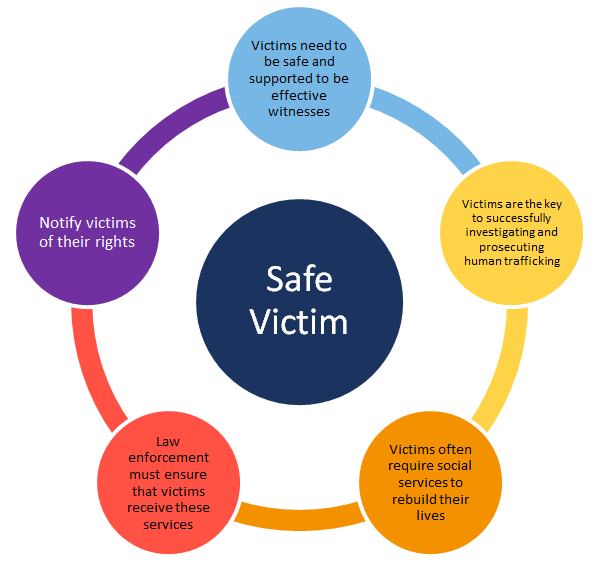 5.1: Victim-Centered Investigations
A victim-centered investigation respects the dignity of the victim and adapts to meet the needs and wishes of the victim. 
Empowering victims to tell their stories in a meaningful way to law enforcement will encourage them to serve as witnesses in a criminal investigation and subsequent prosecution.
Resources 5.1: Victim-Centered Investigations
Alternatives to Detention and Confinement: Multiple types of housing and supervision are available to trafficking victims without the need for long-term damaging detention and confinement.
WHO Ethical and Safety Considerations for Interviewing Trafficked Women (2003) Intended mainly for researchers, the media and service providers unfamiliar with the situation of trafficked women, this document aims to build a sound understanding of the risks, ethical considerations, and practical realities related to trafficking of women.
Protocol for Agents working with Victim Specialists during Human Trafficking Investigations The Civil Rights Unit & Office for Victim Assistance (FBI) developed a unique protocol for agents working with victim specialists during trafficking investigations. The protocol is not for the public and cannot be provided to anyone other than law enforcement. Please contact the Civil Rights Unit & Office for Victim Assistance for additional information.
5.2: Taking a Proactive Approach
In general, all human trafficking cases begin in one of two ways, with a reactive or proactive approach.
Reactive cases present themselves to law enforcement through a variety of avenues that require different types of law enforcement responses. Law enforcement may encounter a potential trafficking victim in the course of their law enforcement duties. They may arrest a trafficker on other crimes and encounter victims. They may conduct an enforcement action where they encounter potential victims of human trafficking.
Proactive cases do not present to law enforcement at all; instead, they result from operations that are pre-planned, over time, through the use of more advanced investigative methods and criminal intelligence. All cases should involve close coordination with victim service providers in anticipation of encountering potential victims.
Phases of Human Trafficking Investigation
A human trafficking investigation entails three phases: pre-operational, operational, and post-operational.
The pre-operational phase involves the foundational portions of the investigation that pose little to no risk of discovery by the targets.
The operational phase begins once the investigators actually engage the targets with covert actions or tools and continues through the arrest and takedown of the human trafficking operation itself.
The post-operational phase includes all post-arrest aspects of the case.
Even though the three phases are sequential in nature, no case develops exactly as planned, and different aspects or targets within a single proactive case can fall within multiple phases at the same time.
Therefore, using the “three-phase” proactive terminology allows investigators and prosecutors to explain the status of pending cases to their chains of command and provide more accurate estimates of costs and timing, which helps to justify the allocation of resources during the investigation.
Resources 5.2: Taking a Proactive Approach
Law Enforcement Specific Tools 
Law Enforcement's Role in Supporting Victims' Needs Through Pretrial Justice Reform (2015) This paper, from the International Association of Chiefs of Police, highlights the detention of a defendant during an investigation as a promising practice to ensure victim safety and a stronger case.
Orange County Human Trafficking Investigations Flow Chart (2009) Provided by the Orange County Human Trafficking Task Force, this resource provides a visual representation of how tips are followed up and investigated in Orange County, California.
Training 
DHS Blue Campaign Law Enforcement Training Videos This is a DHS Web-based human trafficking training course that teaches law enforcement officers how to recognize human trafficking encountered during routine duties, how to protect victims, and how to initiate human trafficking investigations.
5.3: Victim Interview & Preparation
Only a victim can answer the question “why” to explain what the trafficking scheme was and how the trafficker exerted control over them. 
It is expected that victims will provide information that is not complete or is inaccurate about their experience, particularly in the first interviews. It is important to recognize this dynamic and the ways it may impact a victim when law enforcement prepares for an interview.
Victim interviews should be thoughtfully and strategically planned. The physical location where a victim interview is conducted and who will be present are both important. All of the people at the interview should introduce themselves and explain their roles in the investigation. Investigators and prosecutors should not overpromise any results, especially access to benefits. Any needs that the victim identifies during an interview should be referred to the service provider or attorney to address.
Resources 5.3: Victim Interview and Preparation
Interviewing Victims of Human Trafficking and Sexual Exploitation: Techniques and Tactics (2013) This webinar highlights the importance of preparing for an interview by collaborating with community-based programs and allied professionals. It explores a variety of interview techniques and provides tools to develop open-ended questions and protocols.
Tips for Identifying and Interacting with Victims of Human Trafficking This U.S. Department of Health and Human Services document was developed in 2008 as part of the Campaign to Rescue and Restore Victims of Human Trafficking Tool Kits and focuses victim identification and response.
Utilizing Trauma- Informed Approaches to Trafficking-related Work Project REACH developed this useful chart with tips on how to understand victim behavior, case scenarios and how to utilize Trauma-Informed Approaches.
5.4: Landing a Successful Prosecution
Prosecutors and law enforcement can experience challenges in successfully bringing human trafficking cases to closure. 
Working closely with local and federal law enforcement partners and victim service providers will play a role in overcoming challenges, making it more likely that perpetrators are brought to justice.
Resources 5.4: Landing a Successful Prosecution
Labor Trafficking: Exploitation for the Sake of the Bottom Line (2014) This training highlights the importance of collaboration with allied professionals to support a victim-centered response and offender-focused approach by exploring best practice strategies.
From Barriers to Solutions: Investigating and Prosecuting Human Trafficking (2013) This webinar highlights key findings from the report and offers solutions for overcoming barriers to victim identification and safety and increasing offender accountability through investigation and prosecution.
ntegrating a Trauma-Informed Response in Violence Against Women and Human Trafficking Prosecutions (2015) This article, written by Kristiansson & Whitman-Barr and published by AEquitas, discusses the consideration of a trauma-informed response in investigations and prosecutions and presents useful tips for prosecutors.
Working With Interpreters Outside of the Courtroom: A Guide for Legal Services Providers Created by Ayuda, an organization that works directly with victims, this resource provides tips and direction for legal service advocates working with interpreters.
Part 5 Summary
This section discusses how to build a strong case, including victim-centered investigations, taking a proactive approach, victim interview and preparation and landing a successful prosecution.
Human traffickers work across jurisdictions; therefore, task forces need to be positioned to do so as well.
Empowering victims to tell their stories in a meaningful way to law enforcement will encourage them to serve as witnesses in a criminal investigation and subsequent prosecution.
Full access to victim services should always be provided, regardless of a trafficking victim’s decision to work with law enforcement.
Three stages of human trafficking investigation were mentioned, including pre-operational, operational, and post-operational. 
Victim interviews should be thoughtfully and strategically planned.
Prosecutors and law enforcement can experience challenges in successfully bringing human trafficking cases to closure.
Part 6: The Role of Courts
Trafficking victims encounter and engage with the court system in a variety of different ways. Some become witnesses against their traffickers in a criminal prosecution. Others enter the system as a defendant for a crime that they committed during their trafficking experience.
Each interaction presents an opportunity for the court staff to support victims of human trafficking, play a part in the identification of unidentified survivors, and intervene in a trauma-informed way.
Courts have a particular role to play in establishing processes and procedures that ensure victim safety and apply a trauma-informed response to all victims rather than a punitive response that punishes victim-defendants for actions taken not of their own free will. 
Human trafficking task forces need to strategize about how to collaborate and partner with the courts in their jurisdictions to enhance their community response to human trafficking and to provide an integrated approach.
Resources 6: Courts
Labor Trafficking (PDF 982KB) This chapter from the National Association for Court Management Guide to Addressing Human Trafficking in the State Courts describes the characteristics of labor trafficking-involved cases and how they might appear in state courts and offers strategies for identifying and assisting labor trafficking victims.
Human Trafficking: What Judges Need to Know (PDF 7,125KB) (2014)This curriculum, for state trial judges, provides information on the TVPA, state laws, immigration, sentencing, restitution, and forfeiture.
Benchbook on International Law (2014) This bench book from American Society of International Law includes a chapter devoted to human trafficking.
A Guide to Human Trafficking for State Courts (2014) This bench book from American Society of International Law includes a chapter devoted to human trafficking.
6.1: Court Stakeholders
Collaboration among task forces and court stakeholders is essential to developing a successful response to human trafficking, whether the collaboration is the product of formal task force membership or coordinated support. 
Some court stakeholders, such as prosecutors and victim service providers, generally can play an active part in most roles within the task force. Other court stakeholders, such as judges and defense attorneys, can also provide a needed perspective in the task force but need to refrain from any case-related task work. 
Jurisdictions across the country are developing new and different court-based responses to human trafficking. Some courts use enhanced traditional case processing to improve outcomes for victim-defendants, while others have developed specialized dockets that provide comprehensive assessments, judicial monitoring, and an array of social services.
Some courts even have the capacity to convene and lead multidisciplinary committees that aim to foster collaboration among stakeholders and generate new responses to the problems associated with human trafficking.
6.2: Ethical Considerations
To prevent a conflict of interest, court representatives must remove themselves from any sensitive task force activity where case-specific information (e.g., name, date of birth, identifying characteristics, history, and current or past events of a specifically identified victim or the target of an investigation) is being shared or divulged.
Any information that is offered to a magistrate or judge is subject to the discovery process and must be made available to both the defense attorneys and the prosecutors during a hearing.
A standard prohibition on all members of the court disallows judges and magistrates from giving legal advice, and this applies as strongly during a court proceeding as it does at a speaking engagement or task force meeting.
Avoiding Conflict of Interest
Isolate case-specific information to a separate subcommittee, with membership determined on a need-to-know basis.
Assign task force members who may have conflicts of interest (such as judges, magistrates, and defense attorneys) to participate solely in general meetings and on specific committees to avoid potential disclosure issues. 
Include all task force members in a formal protocol (or memorandum of understanding and protocols) that delineates specific agency roles and establishes the rules under which information will (or will not) be shared. In particular, the creation and maintenance of a list of victims or high-risk individuals could result in the court receiving case-specific information or information that might be considered inadmissible or prejudicial.
Ensure that all essential stakeholders are represented at task force case coordination meetings to protect the best interests of victim-defendants.
6.3: Trauma-Informed Courts
Through trauma-informed procedures, courts can enhance the victim’s belief in procedural justice, decreasing the potentially negative experiences they may have in court, regardless of the outcome of the case. 
If the courts are to be effective in their delivery of fairness and justice, they need to be aware of the underlying trauma of many individuals with whom they will interact within their courts.
In an effort to create a trauma-informed court, task forces can consider either approaching an individual courtroom or the chief judicial officer of the jurisdiction.
In larger jurisdictions, a small number of judicial officers might preside over the cases most likely to involve trauma-effected individuals; in smaller jurisdictions, only one or two presiding judicial officers may handle all case types.
Resources 6.3: Trauma-Informed Courts
Procedural Justice: Practical Tips for Courts (PDF 432KB) (2015) Practical Tips highlights communication strategies that can be used to promote perceptions of fairness in the court context. This resource was developed as part of a multi-year collaboration involving the Center for Court Innovation, National Judicial College, and the U.S. Department of Justice Bureau of Justice Assistance, with guidance from a national advisory board.
Human Trafficking Victims as Criminal Defendants (2013) This is a one-page information sheet that provides information on possible options for dealing with criminal cases in which the defendant is a victim of trafficking.
The Impact of the Community Court Model on Defendant Perceptions of Fairness (2006) This case study of the Red Hook Community Justice Center in New York discusses the important role all justice system actors play in improving perceptions of fairness.
6.4: Innovative Court Responses
Court-based human trafficking interventions rely on a set of common strategies and goals that aim to identify and divert trafficking victims (both sex and labor trafficking), promote interagency collaboration, and educate criminal justice practitioners on the dynamics of human trafficking and the associated trauma.
Court systems can investigate different ways that trafficking is addressed in their jurisdictions and can develop ways to enhance that response in a trauma-informed way. 
Such an approach may be through specialized courts and dockets or through the application of a trauma-informed approach within a traditional court structure. These changes may have a significant impact on how trafficking victims experience the court system, increasing their willingness to come forward as victims, cooperate with the criminal justice system, and promote their long-term recovery.
Resources 6.4: Innovative Court Responses
A Community Court Grows in Brooklyn: A Comprehensive Evaluation of the Red Hook Community Justice Center (PDF 6,405KB) (2013) This study, conducted by the National Center for State Courts, suggests that improved procedural justice helped reduce recidivism among misdemeanor offenders.
Problem-Solving Justice Toolkit (2007) The National Center for State Courts created a toolkit to provide an outline in using the problem-solving approach, which integrates treatment and social services with judicial case proceedings.
Houston’s SAFE Court Offers Victims of Human Trafficking a New Path This podcast interview with the Houston District Attorney’s Office discusses how they redefined the law to charge buyers as a way to address demand instead of using prostitution as a charge, as well as how it impacted the results of their SAFE program.
Part 6 Summary
This section discusses court stakeholders who can play an important role in task forces and may benefit from task force resources and training, and ethical considerations related to court stakeholder involvement.
Collaboration among task forces and court stakeholders is essential to developing a successful response to human trafficking, whether the collaboration is the product of formal task force membership or coordinated support. 
It is important to ensure that court stakeholders are able to participate in task forces. However, it is equally important to understand their role in the judicial process and the potential ethical and procedural boundaries that may create issues. 
If the courts are to be effective in their delivery of fairness and justice, they need to be aware of the underlying trauma of many individuals with whom they will interact within their courts.
Court systems can investigate different ways that trafficking is addressed in their jurisdictions and can develop ways to enhance that response in a trauma-informed way.
General Resources
There are many state, local, and non-governmental organizations that provide a variety of training and technical assistance resources, victim identification, service and prosecution tools and resources, as well as outreach materials.
These sources include: 
American Bar Association: It is committed to doing what only a national association of attorneys can do: serving its members, improving the legal profession, eliminating bias and enhancing diversity, and advancing the rule of law throughout the United States and around the world.
National Human Trafficking Resource Center (NHTRC)­: This toll-free hotline is available to answer calls from anywhere in the country, 24 hours a day, 7 days a week, every day of the year in more than 200 languages. The NHTRC can be accessed by calling 1–888–373–7888, emailing nhtrc@polarisproject.org or submitting a tip through the online reporting form.
Shared Hope International: Shared Hope International strives to prevent the conditions that foster sex trafficking, restore victims of sex slavery, and bring justice to vulnerable women and children.
Trauma Center at Justice Resource Institute: The Trauma Center works on development, adaptation, careful evaluation, and advancement of innovative and proven approaches to trauma recovery and personal growth for children and adults.